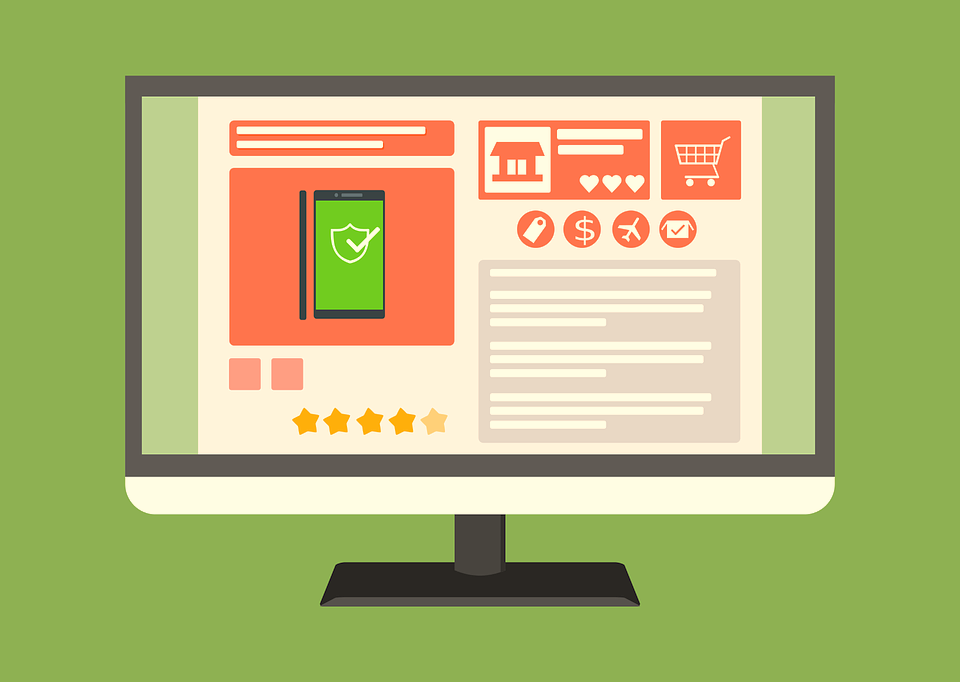 Технології пошукового маркетингу: SEO і SEA
SEO
SEO – це скорочення від search engine optimization, що перекладається як оптимізація під пошукові системи. Це комплекс дій, який спрямований на покращення позицій сайту за цільовими запитами в органічній видачі пошукових систем
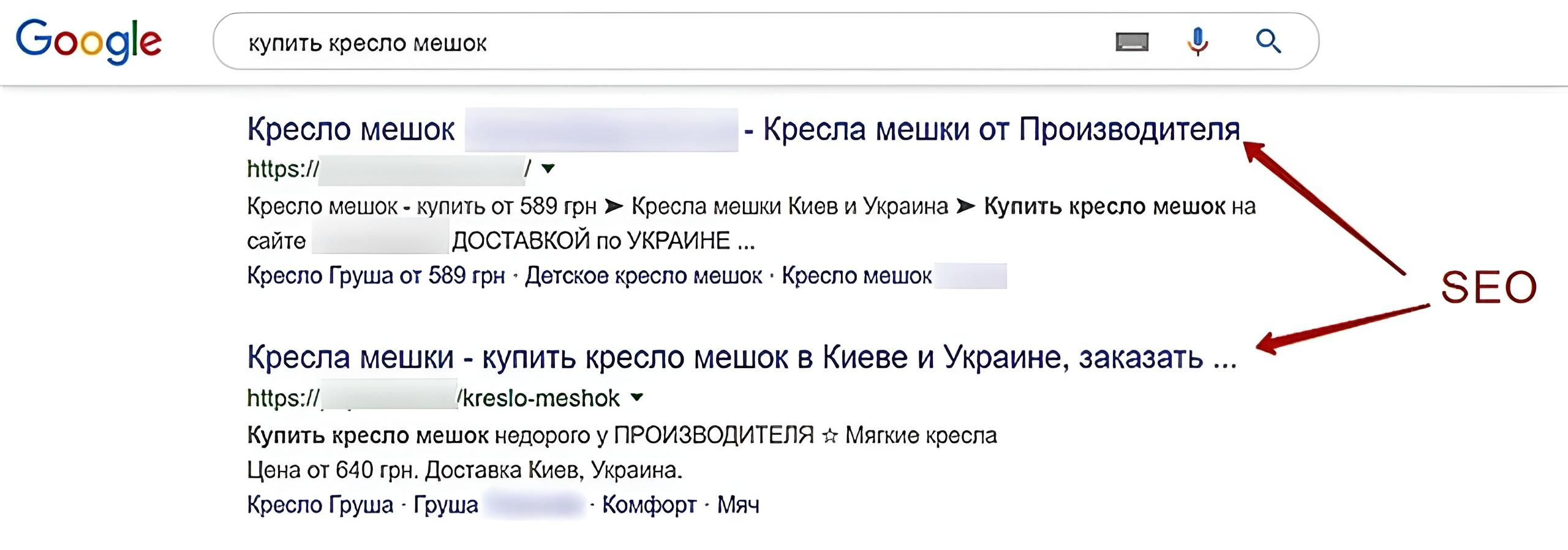 SEO
Є багато факторів, які впливають на позиції сайту. Вони змінюються з часом, але серед актуальних зараз можна виділити: 

коректне відображення сайту на різних пристроях та браузерах; 
зручність у використанні (юзабіліті) та зрозумілість структури; 
оптимізація текстів та мета-даних під цільові запити; 
унікальність контенту та його корисність; 
нарощування посилальної маси (розміщення посилань на сторонніх ресурсах); 
поведінка користувачів на сайті.
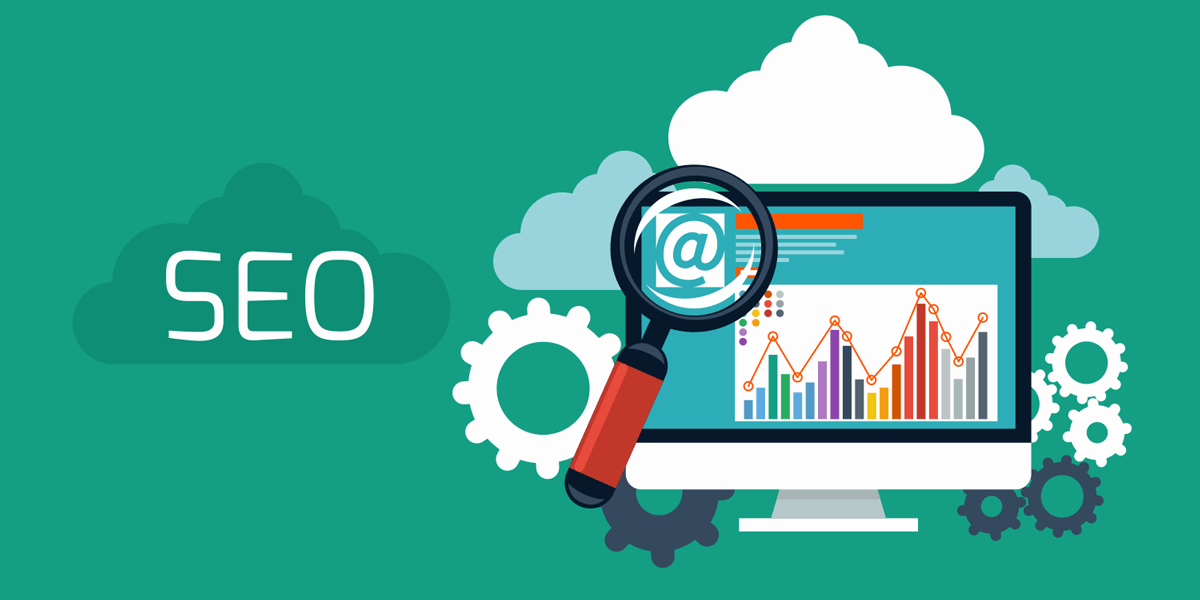 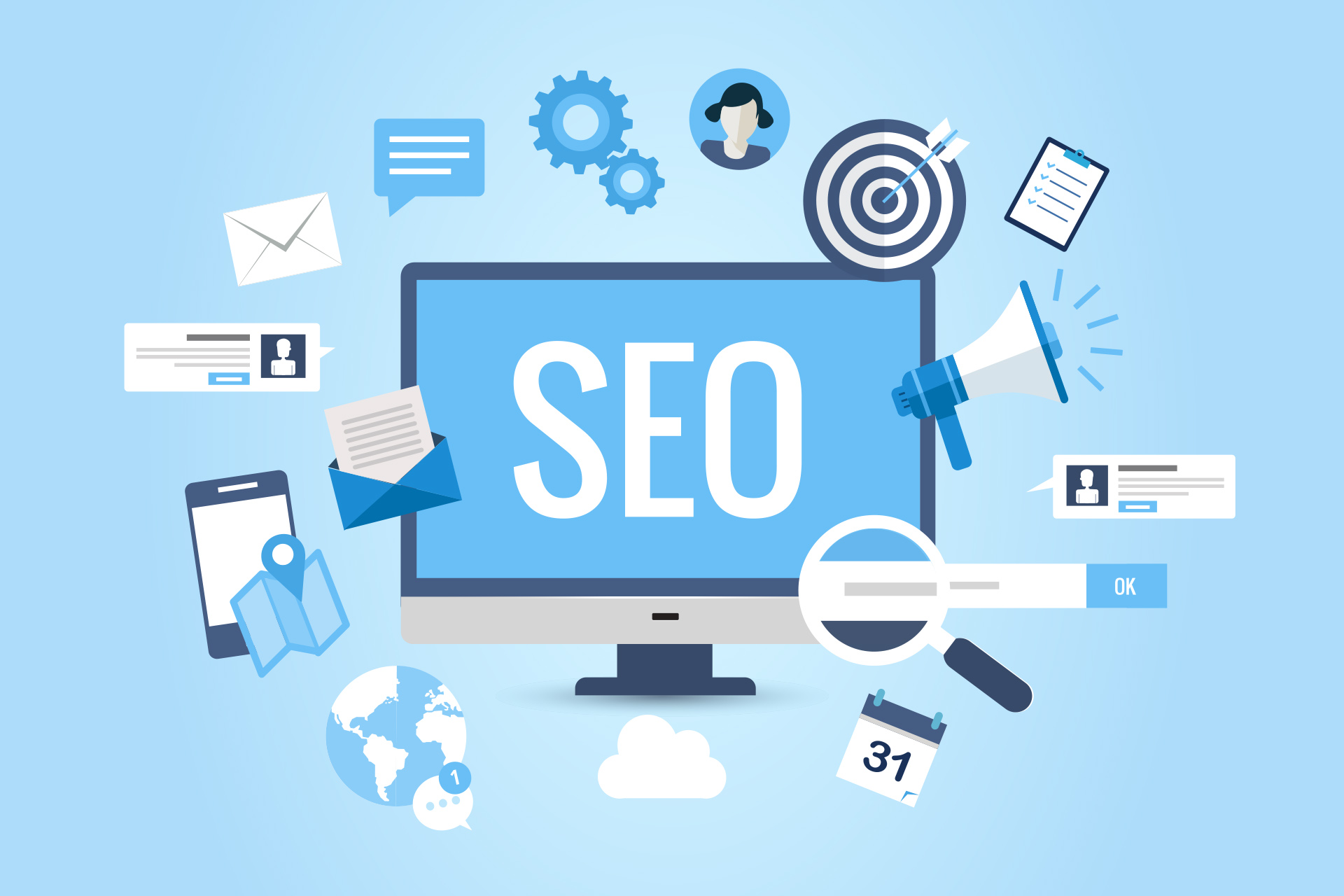 Плюси SEO просування:
Довгостроковий ефект – на відміну від реклами, його не можна просто вимкнути; 
На сайт приходить цільовий трафік, який зацікавлений у ваших товарах/послугах; 
Кількість відвідувачів безпосередньо залежить від вкладеного бюджету; 
Кількість запитів, які можуть бути у ТОПі, не обмежена; 
Більша довіра серед користувачів.
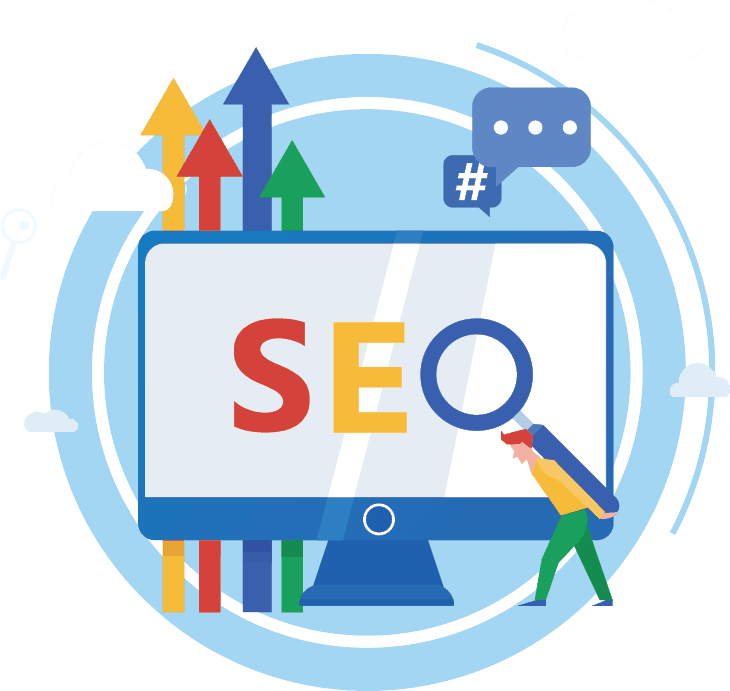 Мінуси SEO:
На просування буде потрібно час - ефект не миттєвий; 
Необхідний бюджет на покращення якісних показників сайту та наповнення його контентом, але це згодом окупається; 
Алгоритми ранжування сайтів можуть змінитися, але важливо стежити за тенденціями та слідувати їм.
SEA
SEA - абревіатура походить від search engine advertising, що означає - реклама в пошукових системах. Це спосіб просування компанії за допомогою налаштування контекстних оголошень. 
Реклама в пошукових системах залежить від того, який запит ввів користувач, а також під які ключові слова та регіон рекламодавець налаштував своє оголошення.
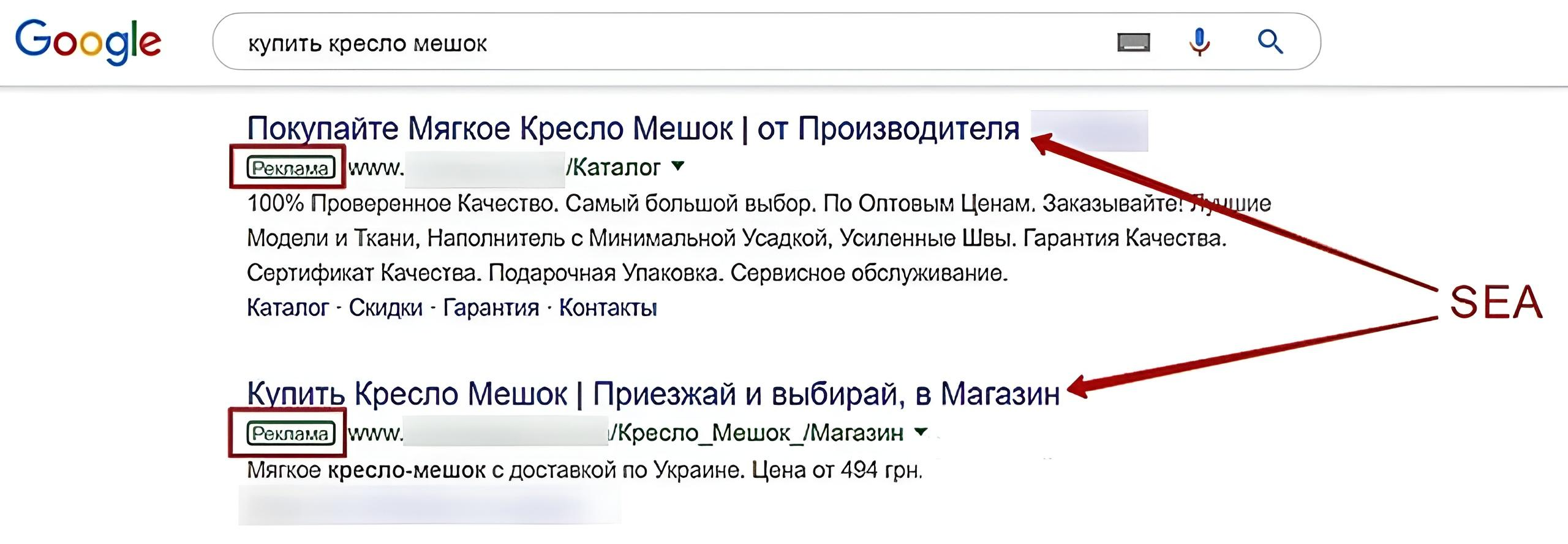 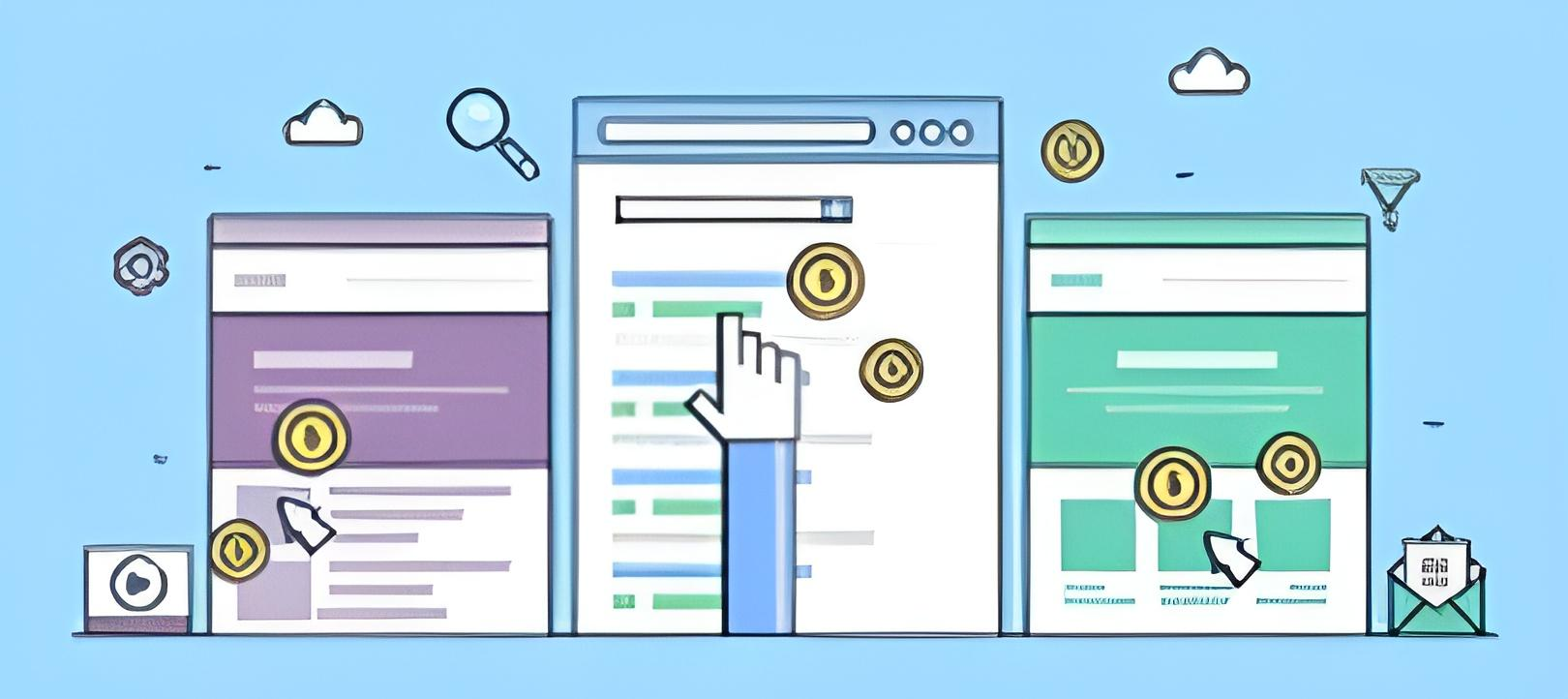 SEA
Найпопулярніша система оплати при просуванні за допомогою SEA формується за принципом "pay per click" (скорочено PPC). Тобто, плата відбувається за клік, який здійснив користувач, щоб перейти на ваш сайт. Вартість кліка PPC-оголошень також має своє скорочення – CPC (cost per click). Показник CPC може змінюватись в залежності від різних факторів: 

конкуренція ніші (чим вона вища, тим і вища вартість оплати SEA);
регіон;
сезон;
час доби та інші.
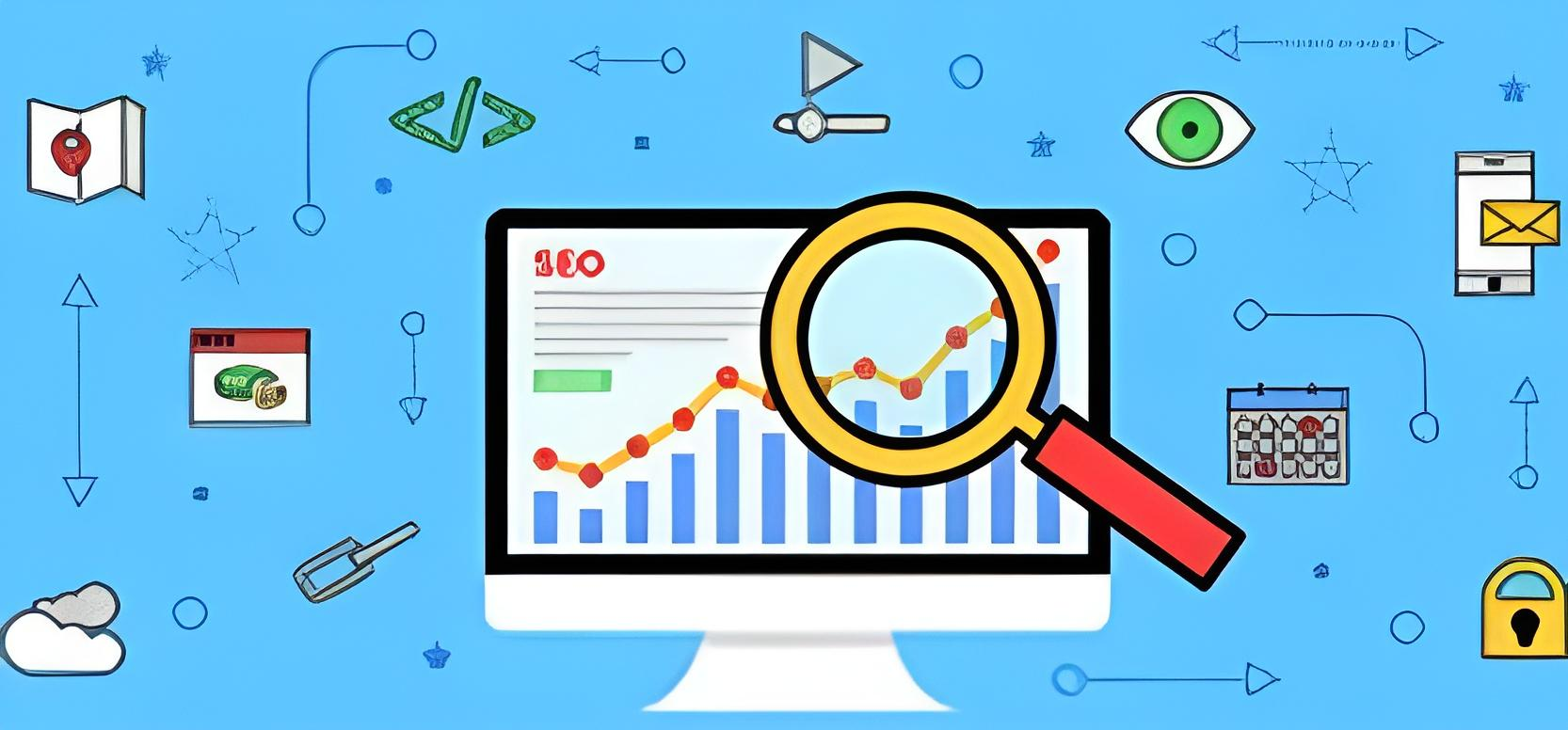 Плюси просування
Миттєвий результат, на відміну від SEO; 

Позиція рекламного оголошення фіксована; 

Гнучка система налаштування та можливість вносити зміни до кампанії.
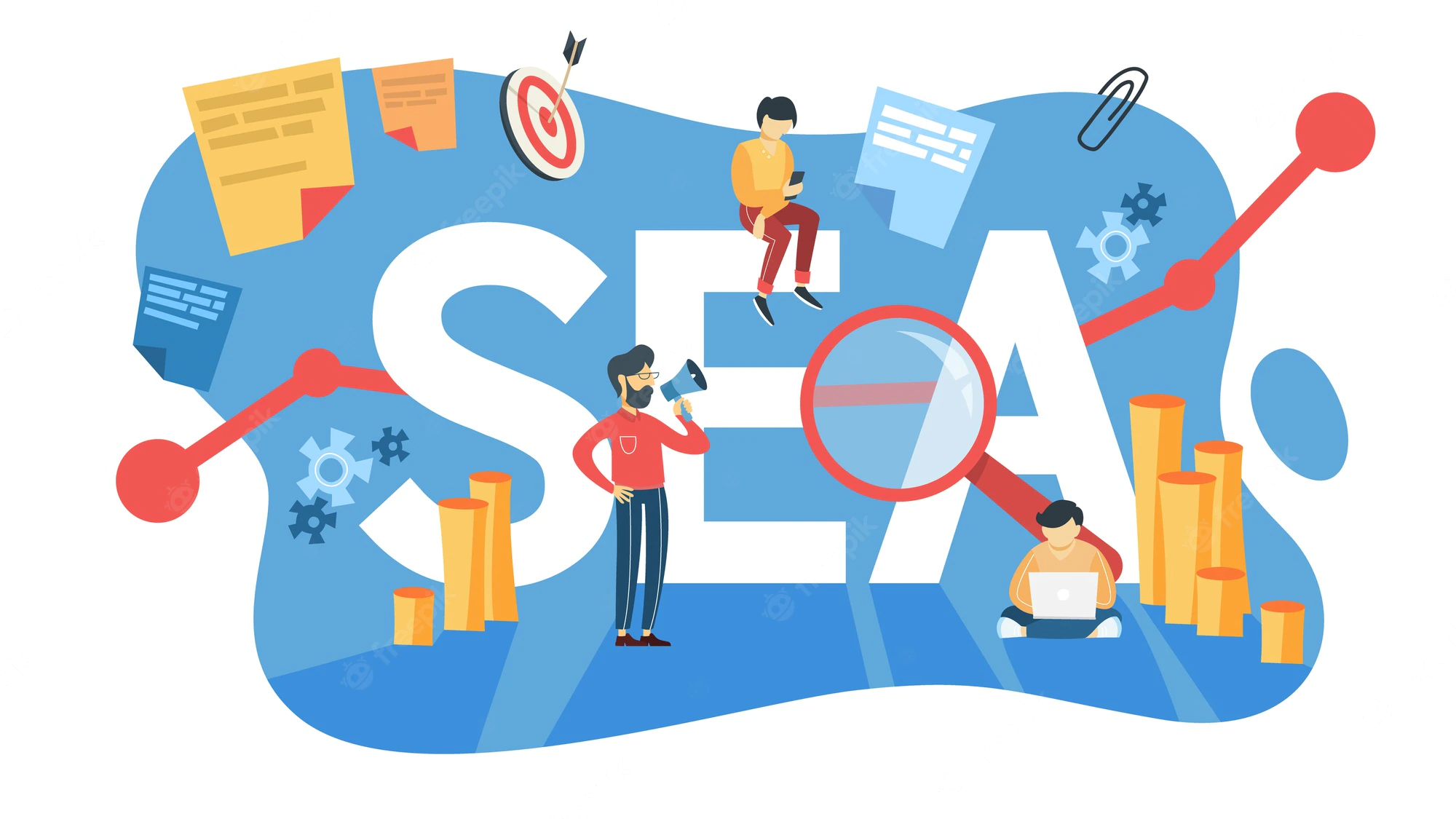 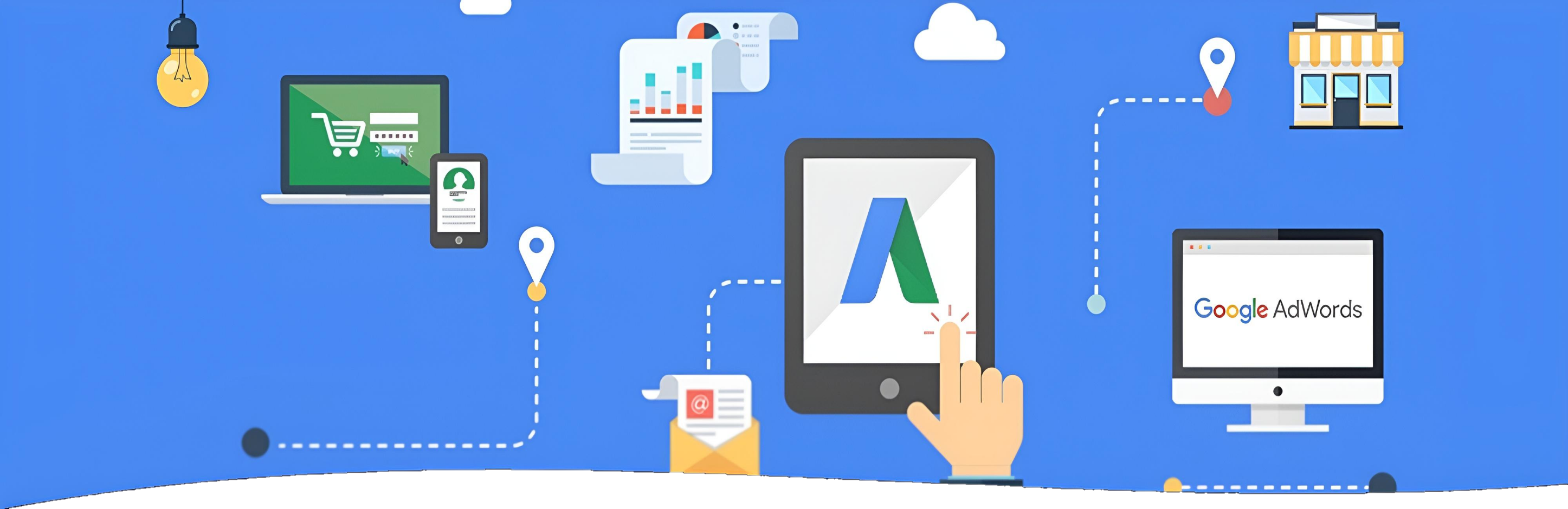 Мінуси : 

Короткостроковий ефект - допоки платитимете за рекламу, допоки вона і приноситиме результат. У цьому полягає основна різниця SEA із SEO; 
Необхідний бюджет на проплату контексту і він може бути в рази більшим, ніж потрібно для SEO просування; 
Якщо ви хочете збільшити кількість запитів, за якими відображатиметься сайт, доведеться доплачувати; 
До SEA у користувачів менше довіри.
SEA
Висновки
Кожен варіант має свої особливості, переваги та недоліки. Вибір стратегії та способів просування в Інтернеті залежить від вашої сфери діяльності, цільової аудиторії, бюджету та від цілей, які ви ставите. 

Тому слідкуйте за конкурентами і не бійтеся експериментувати з новими для вас способами інтернет-маркетингу для досягнення кращого результату.
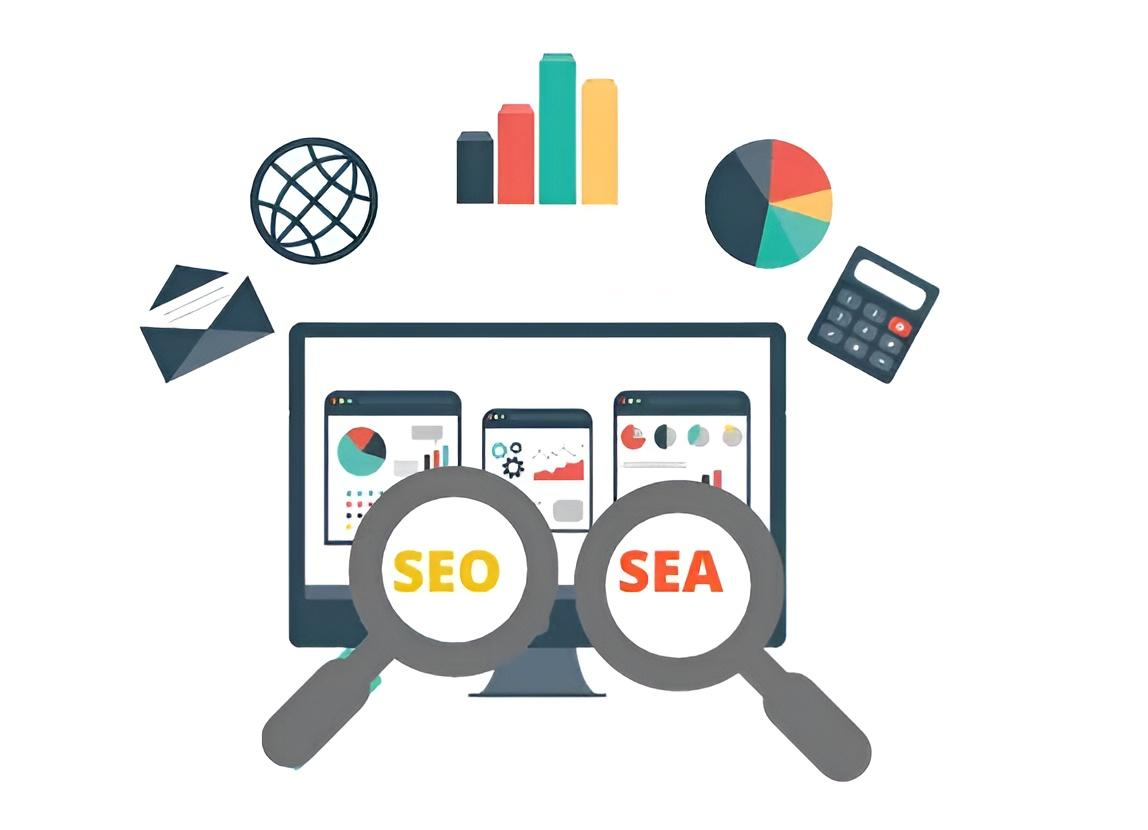